The Past, Present, and Future of Offshore Wind
Sabin Center for Climate Change Law Webinar
October 19, 2021
Bryan Stockton
Head of Regulatory Affairs
Ørsted Offshore North America portfolioAwarded over 4,000 MW of offshore capacity on the East coast
In Operation
Block Island Wind Farm: 30MW

Awarded
Revolution Wind: 50/50 JV w/ Eversource, 704MW (400MW to RI, 304MW to CT)
South Fork Wind: 50/50 JV w/ Eversource, 132MW
Sunrise Wind: 50/50 JV w/ Eversource, approximately 924MW
Ocean Wind 1: 75/25 JV with PSEG, 1,100MW
Ocean Wind 2: 1,148MW
Skipjack Wind 1: 120MW
October 19, 2021
NY
MA
RI
CT
Bay State Wind
Revolution Wind 704 MW
Vineyard Wind 1 800 MW
South Fork Wind 132 MW
Beacon Wind 1,230 MW
Mayflower Wind 804 MW
Vineyard Wind
Park City Wind 804 MW
Empire Wind 1 816 MW
NJ
Empire Wind 2 1,260 MW
MD
Atlantic Shores Offshore Wind 1,510 MW
Ocean Wind 1 1,100 MW
Ocean Wind 2 1,148 MW
Garden State Offshore Energy
DE
Skipjack Wind 2
Skipjack Wind 1 120 MW
MarWin 269 MW
V
A
Coastal Virginia Offshore Wind 12 MW
Unnamed Dominion Energy Project 2,640 MW
Kitty Hawk 800 MW
Current offshore wind projectsU.S. East Coast
Sunrise Wind ~924 MW
Awarded Ørsted project
Ørsted project in development
Source: Ørsted Internal
Based on Public Data and Internal data as of August 2021
Capacity table based on announced, public COD target dates
October 19, 2021
Industry projects
Over the past decade, scale and continuous innovation have driven down the cost of offshore wind
Key cost reduction levers
Larger sites 
Larger turbines
Cost reduction across all components
Shorter installation cycles
Lower operations and maintenance costs
More competitive supply chain
October 19, 2021
Evolution of project area and proposed layouts
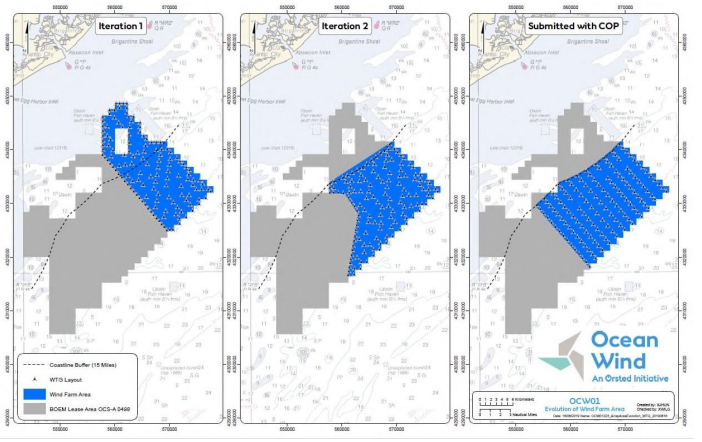 Ocean Wind example
Self imposed setback (visual)
Shift to grid layout rather than wind-optimized design (navigation)
October 19, 2021
NEPA alternatives (cont.)
October 19, 2021
New York Bight
October 19, 2021
Thank you
October 19, 2021
Bryan Stockton
Head of Regulatory Affairs
BRSTO@orsted.com